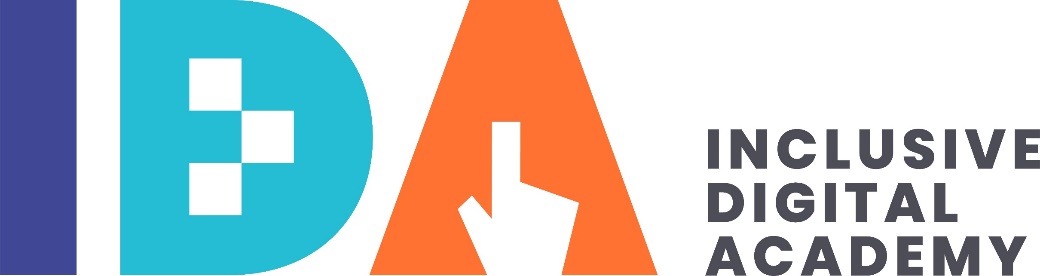 Zoom
Safety
Smartphone
Budget
Google Maps
Facebook
Gmail
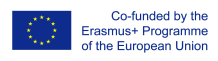 1
Inclusive Digital Academy Agreement No. 2019-1-EN01-KA204-063005
27.04.2022
[Speaker Notes: Hello to everyone,

Before going into the details of the project, I will briefly introduce myself and our company. Afterwards, Tamer will present the technical details.

My name is Samet Ozmen. I am working at Vakıf Katılım for two years. I am responsible for R&d Center managment. I am a Mechanical Engineer and I did my master's in Industrial engineering. In this project my responsible is financal manangment  and to support technical teams of the Project. I will briefly talk about Vakıf Katılım Bank. Then, Tamer will present the technical information of the IDA Project.]
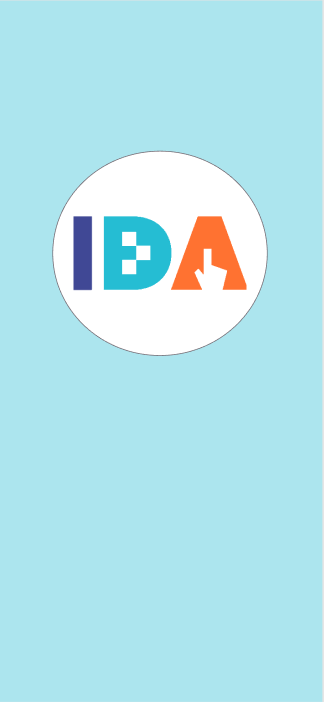 SPLASH SCREEN
INDIVIDUAL
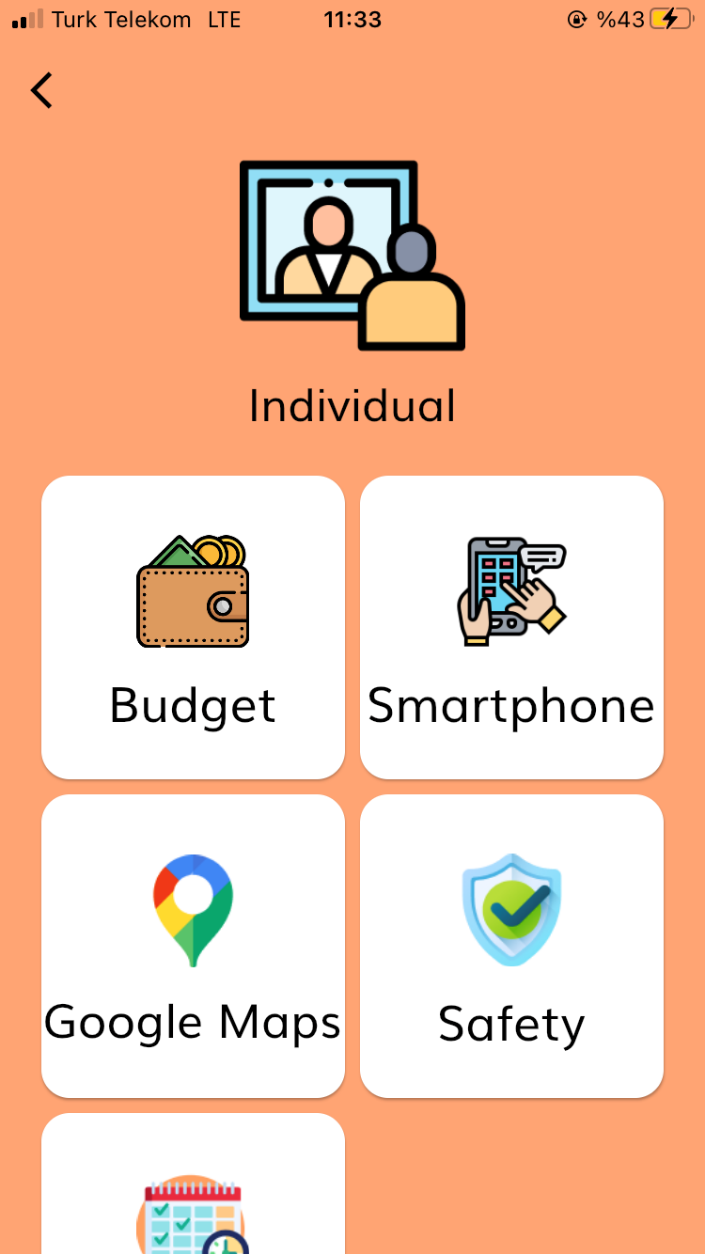 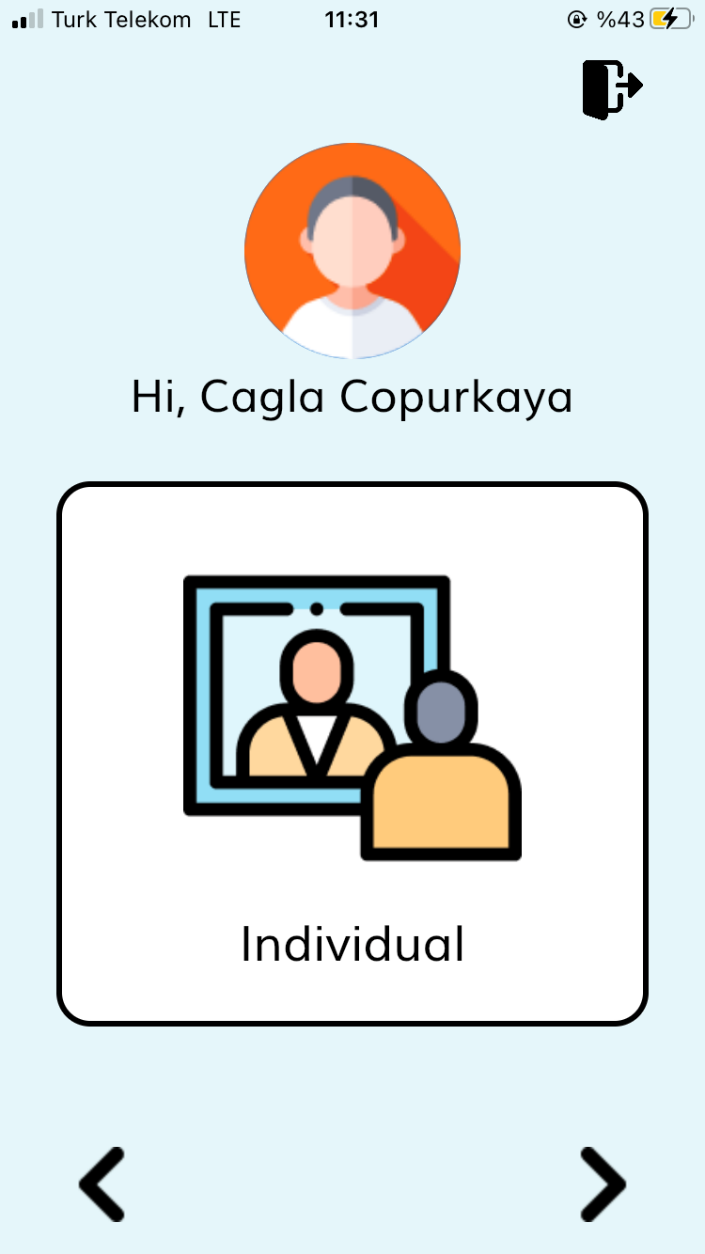 BUDGET
DONE
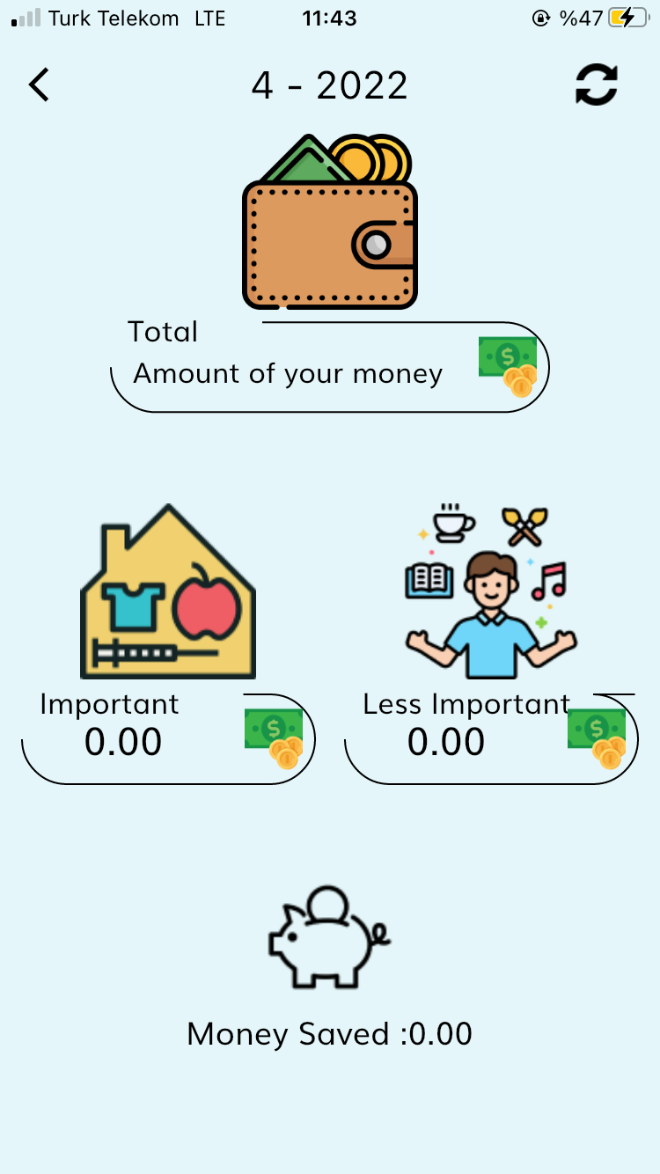 This package is a package created for PWDs individuals to learn how to budget plan and easily implement it. Thanks to this package, individuals will be able to easily make a budget plan for expenses such as home, health, shopping, transportation, hobby, vacation, and education within the budget plan divided into two parts as important and less important.
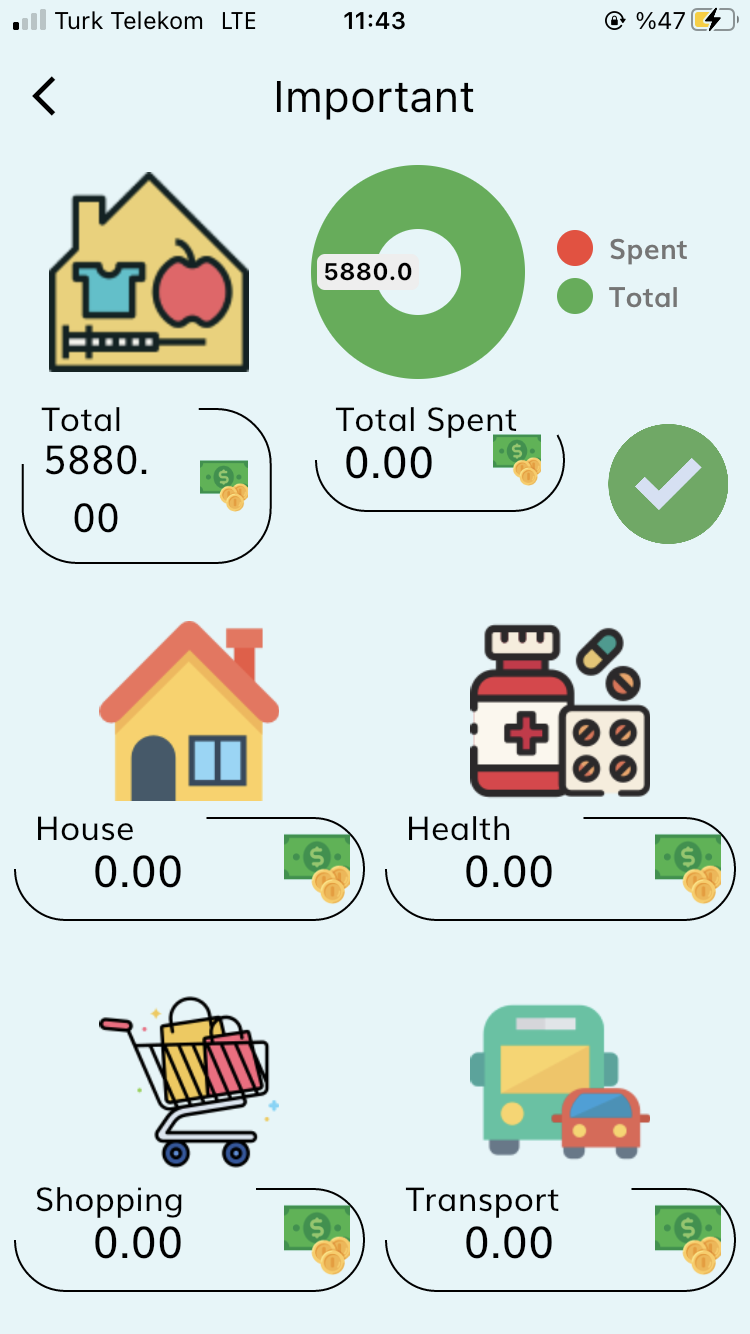 IMPORTANT BUDGET
HOUSE BUDGET
In this part, budget planning is made for expenses such as rent, water, electricity, repairs, telephone, natural gas, internet, and subscription.
HEALTH BUDGET
In this part, budget planning is made for expenses such as medicines, treatment and sport.
SHOPPING BUDGET
In this part, it can be planned how much monthly budget can be allocated for fruits and vegetables, hygiene products, cleaning products, utilities, clothes, cosmetics and animals.
TRANSPORT BUDGET
In this part, it can be planned how much monthly budget can be allocated for bus, train or taxi.
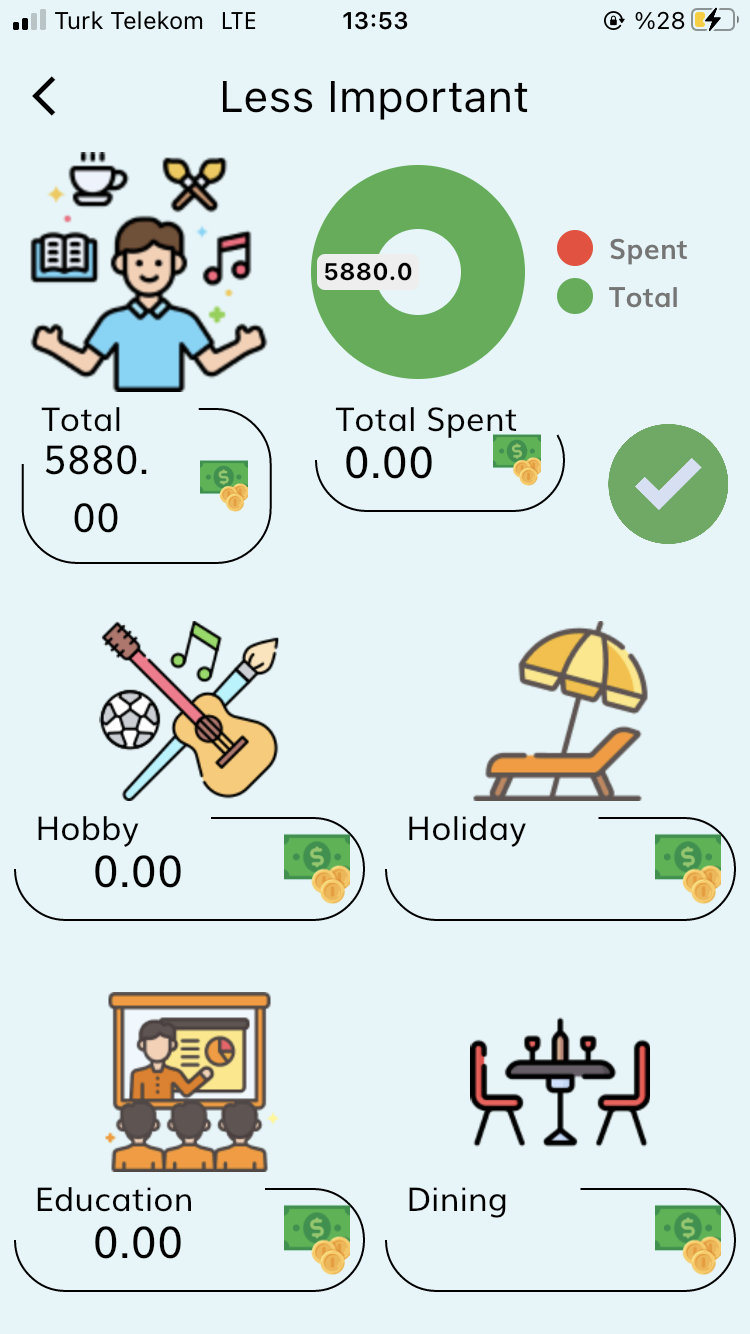 LESS IMPORTANT BUDGET
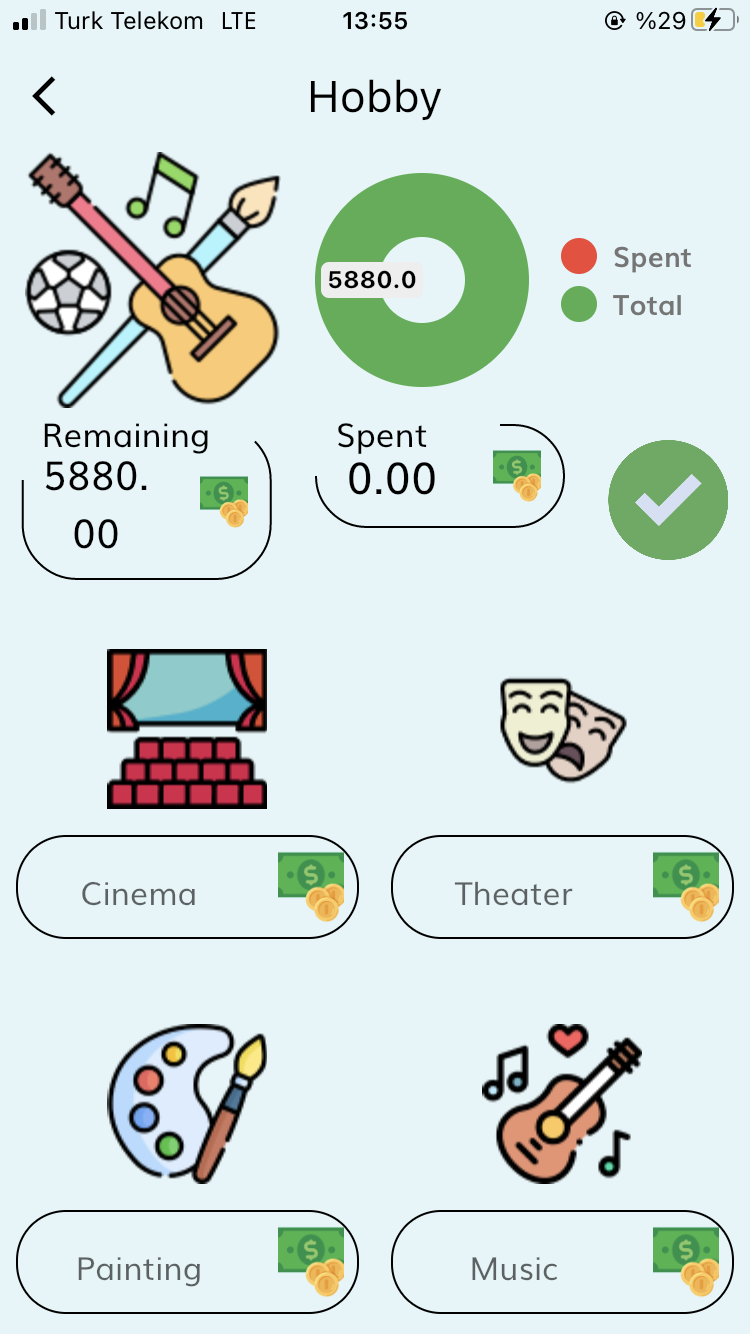 HOBBY BUDGET
In this part, it can be planned how much monthly budget can be allocated for going to cinema, theater, painting materials, music materials.
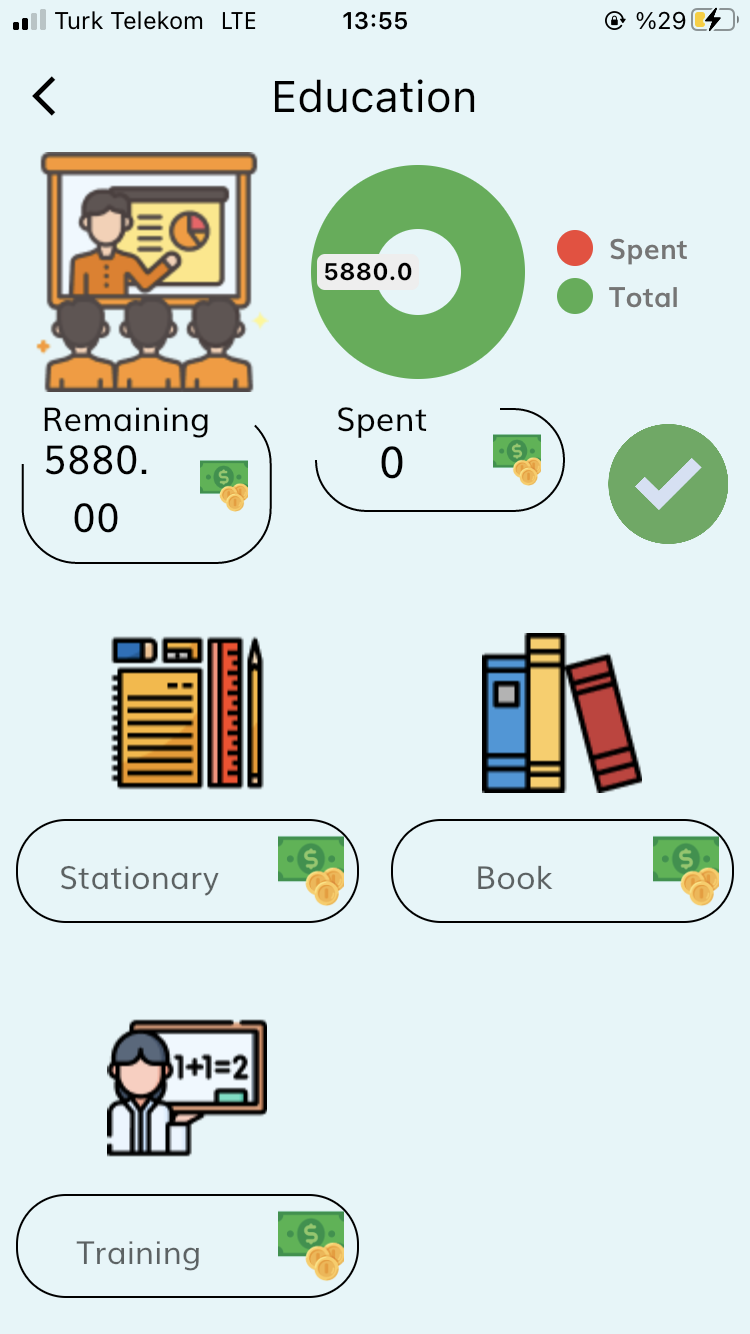 EDUCATION BUDGET
In this part, it can be planned how much monthly budget can be allocated for getting stationary metarials, books, training.
SMARTPHONES
DONE
What do the signs and symbols on phones mean? It is a package that attracts attention with its question and facilitates learning.
Sign and Symbols in Smartphone Package
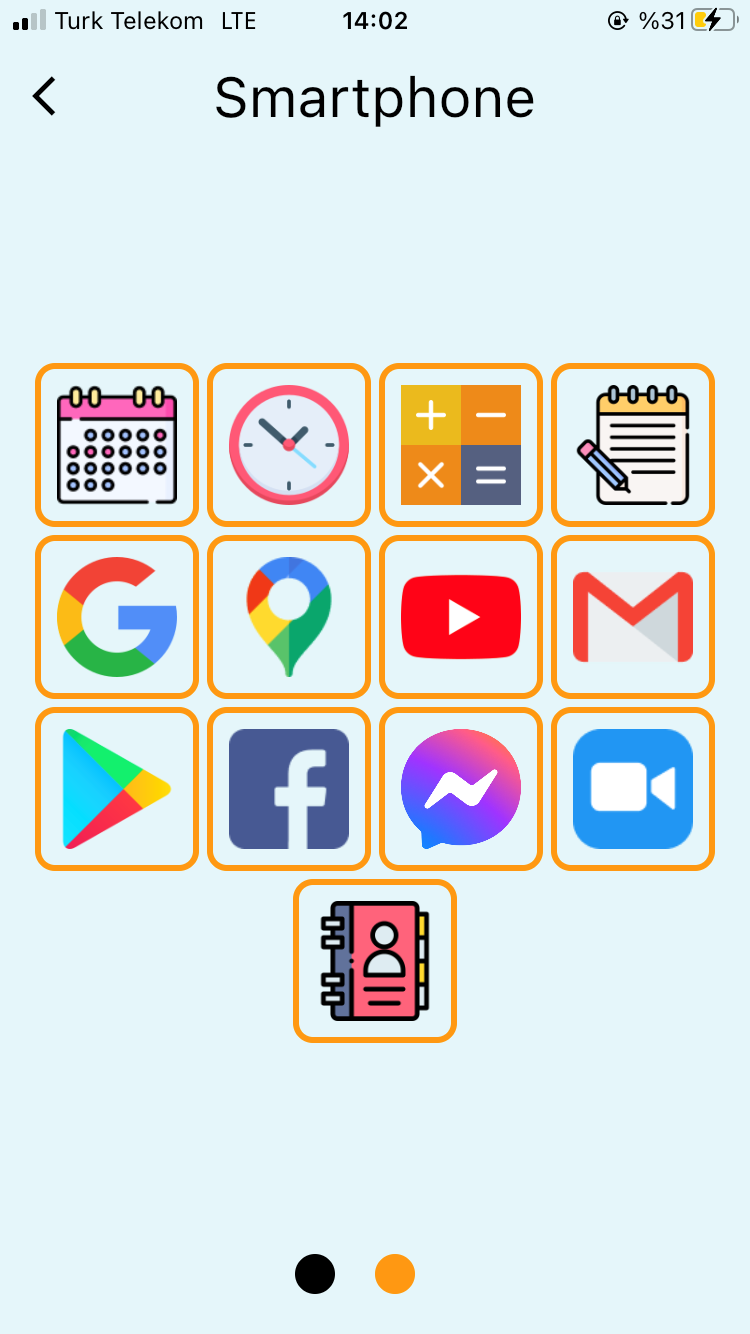 Package Example for Smartphone
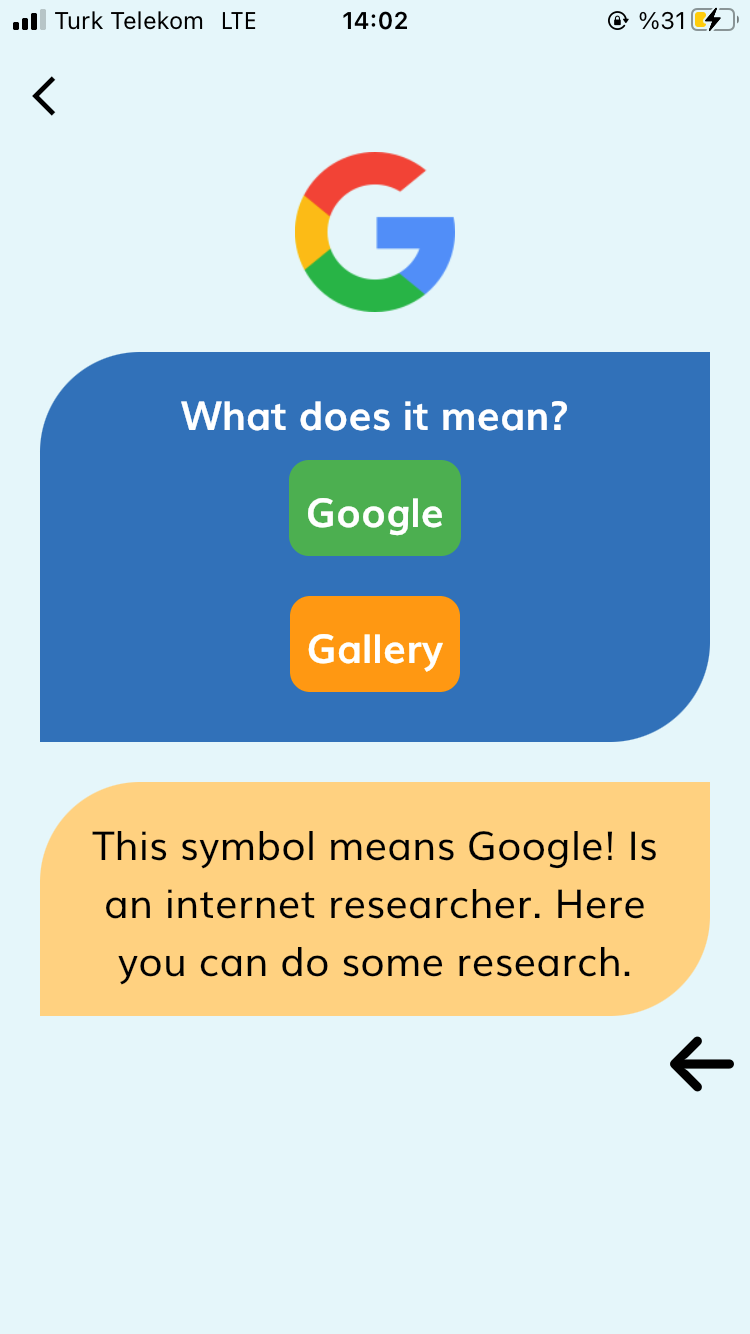 DONE
GOOGLE MAPS
DONE
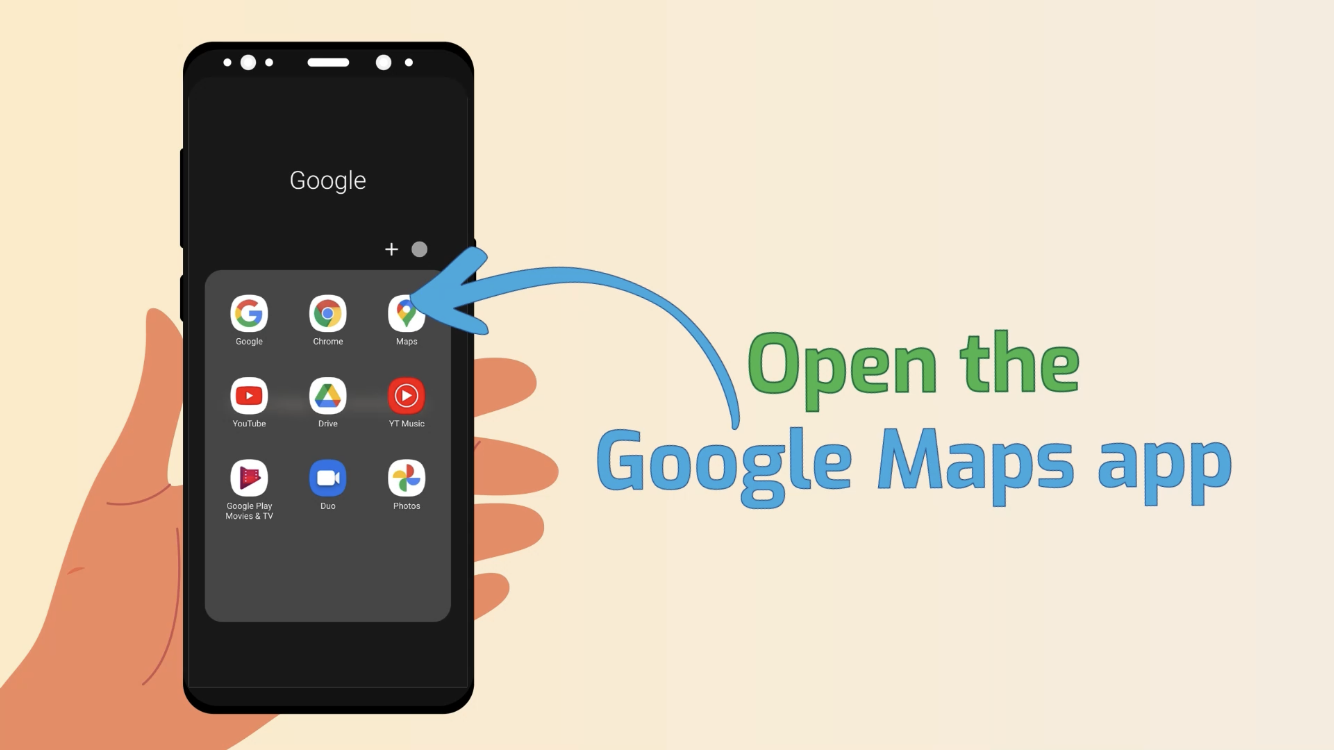 Google Maps is an application used to find directions. The IDA application, on the other hand, explains how to use the Google Maps application with a video example in this package.
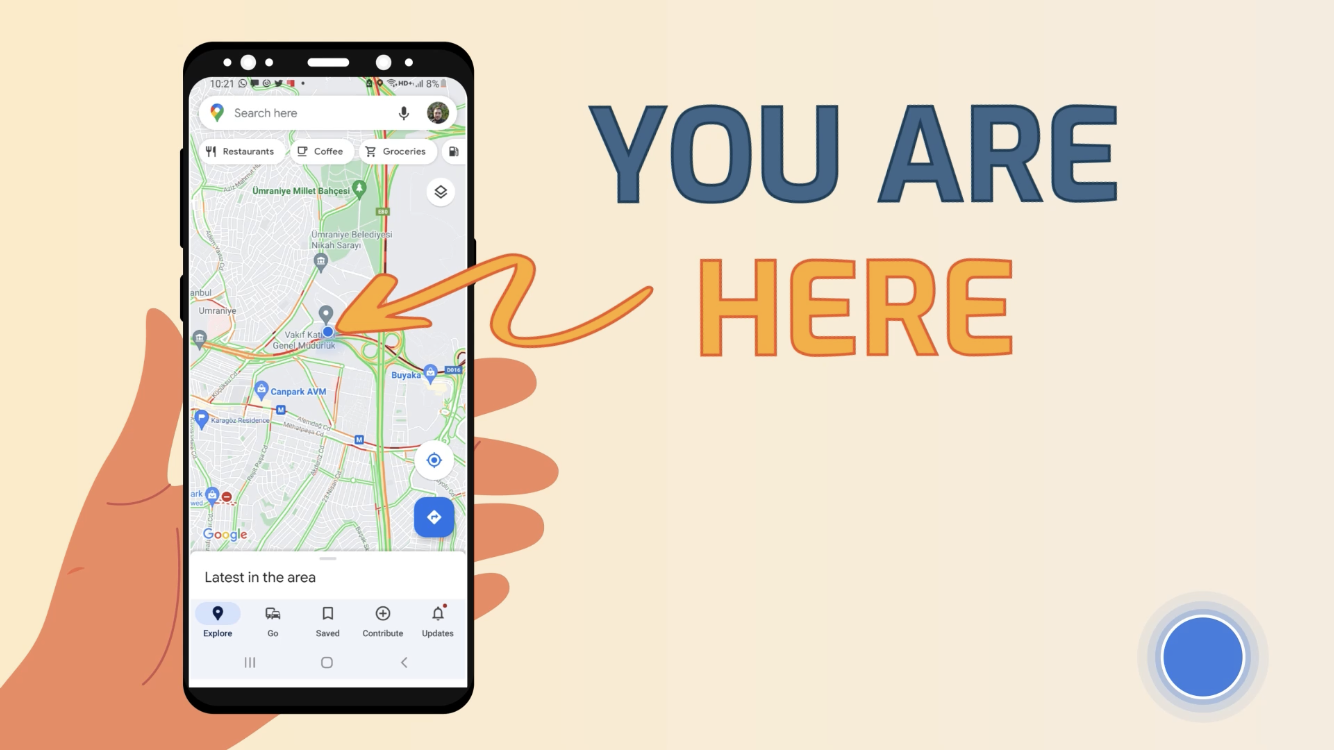 Where am I?
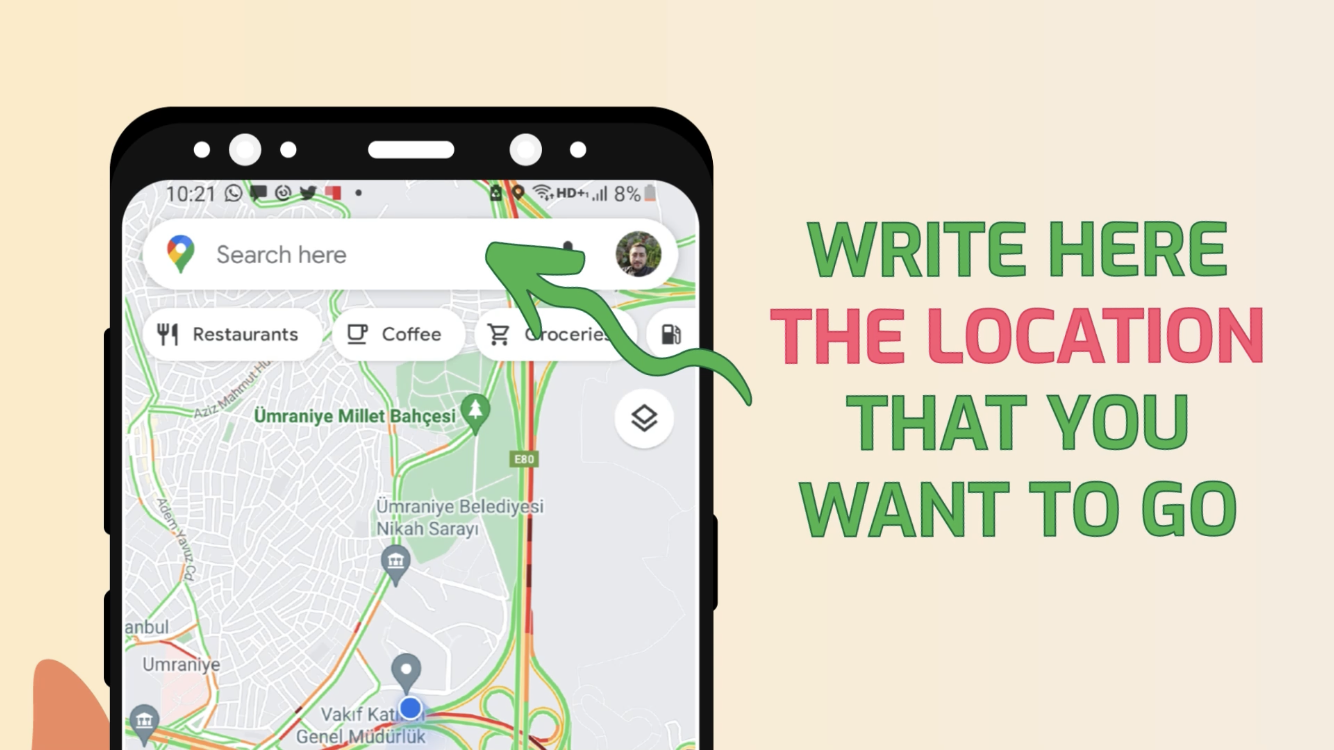 Find a location where you want to go
Get direction for location
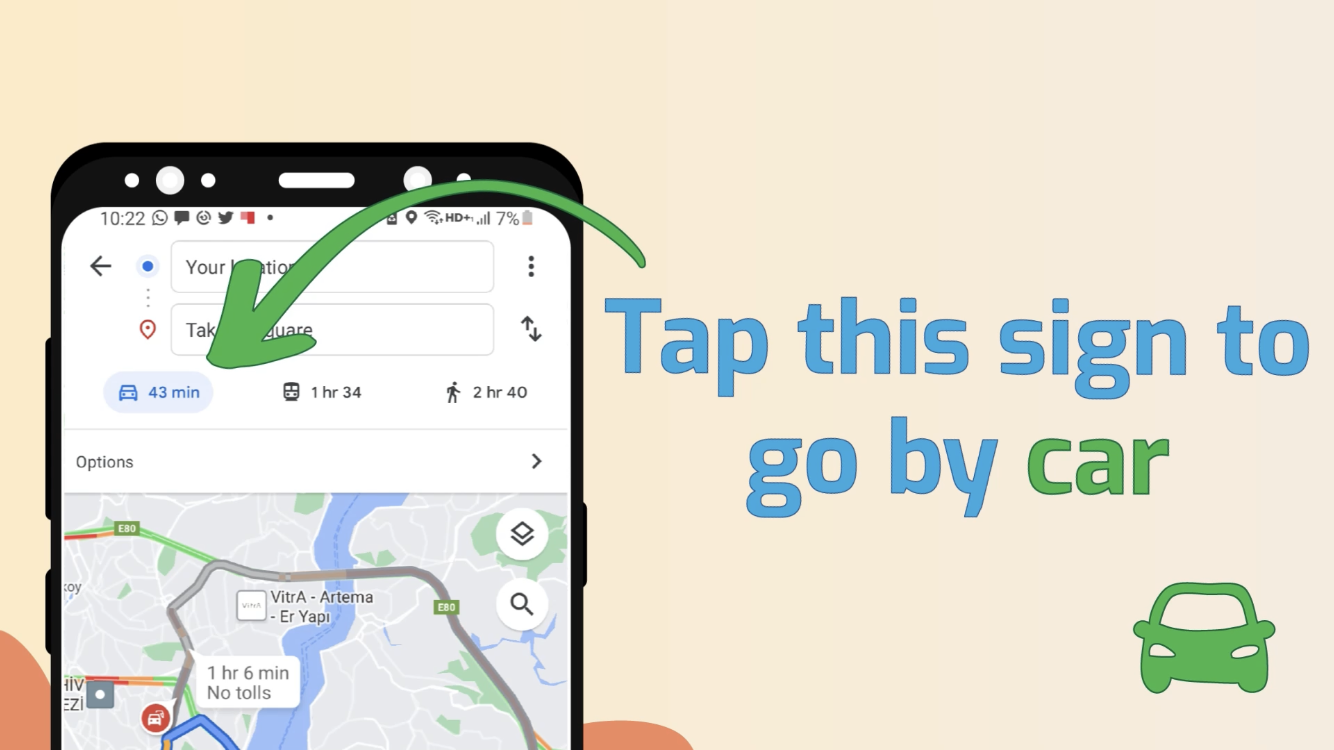 Find a direction with which you want to go by ..
Find restaurants, groceries, hotels etc. around the location
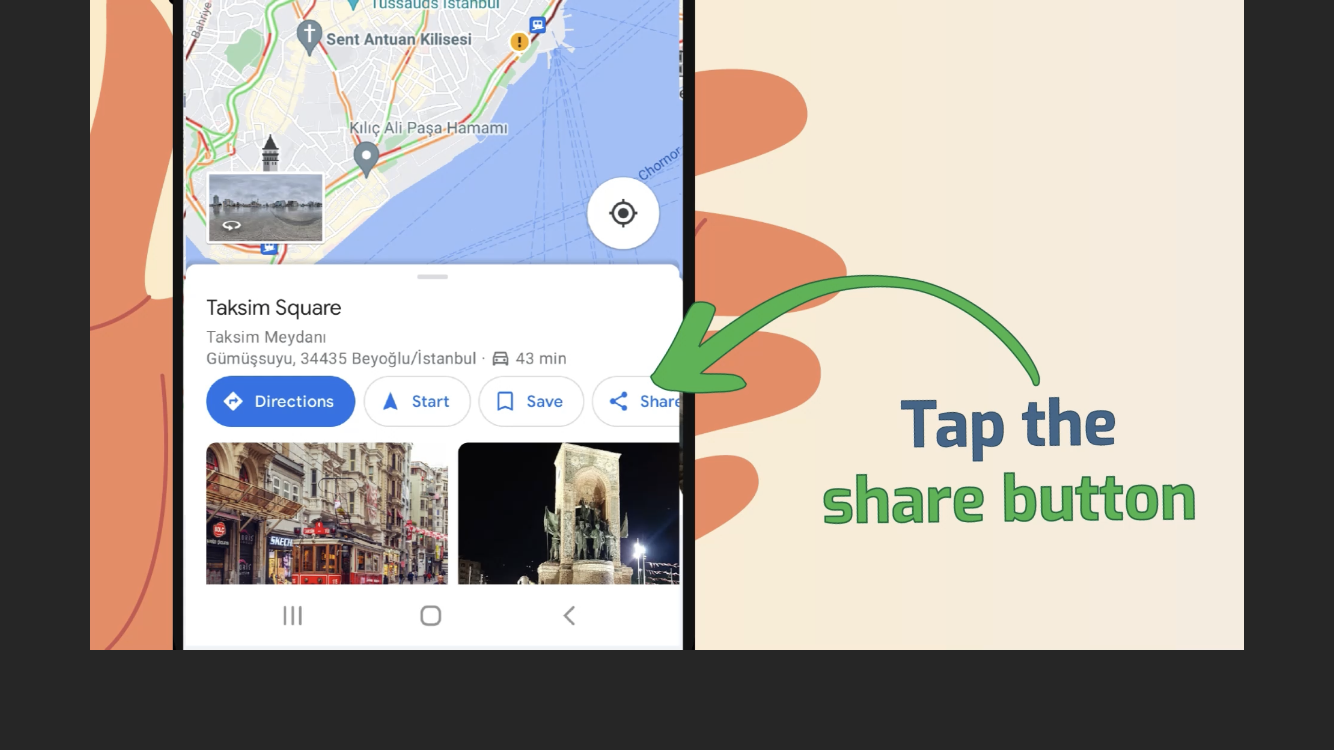 Share location with your friend
Save location. So you can find it more easily later.
SAFETY
DONE
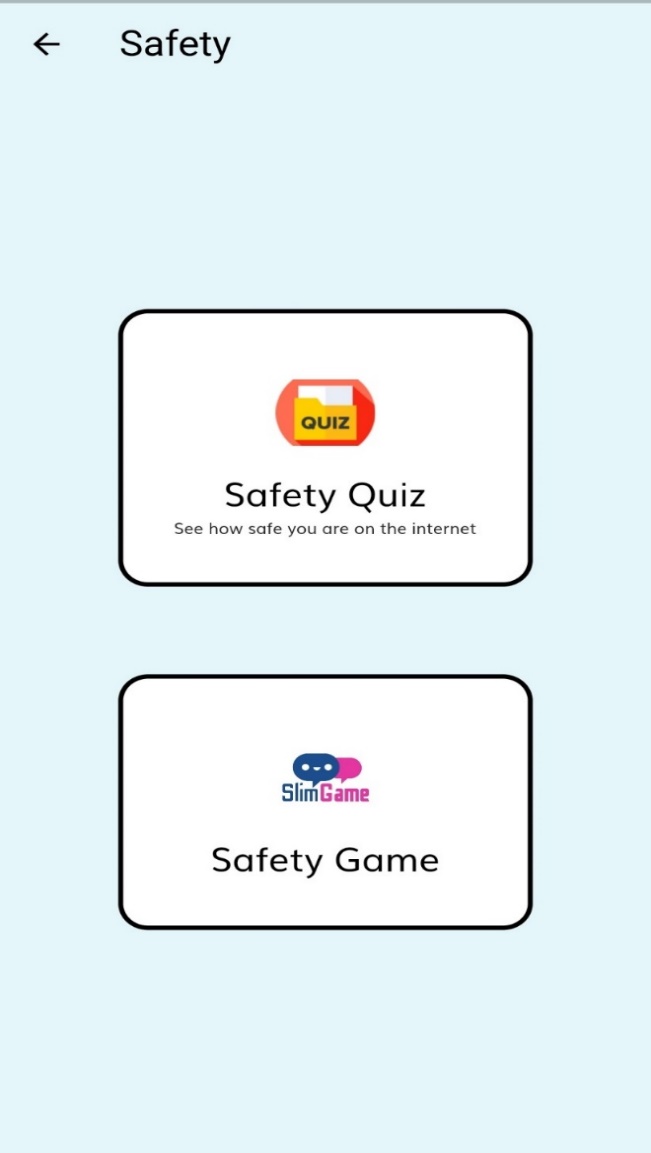 This two-part pack includes
Safety quiz 
Safety board game

 It is a package where PWDs ask each other questions about security and try to answer those questions and learn definition.
Safety Quiz
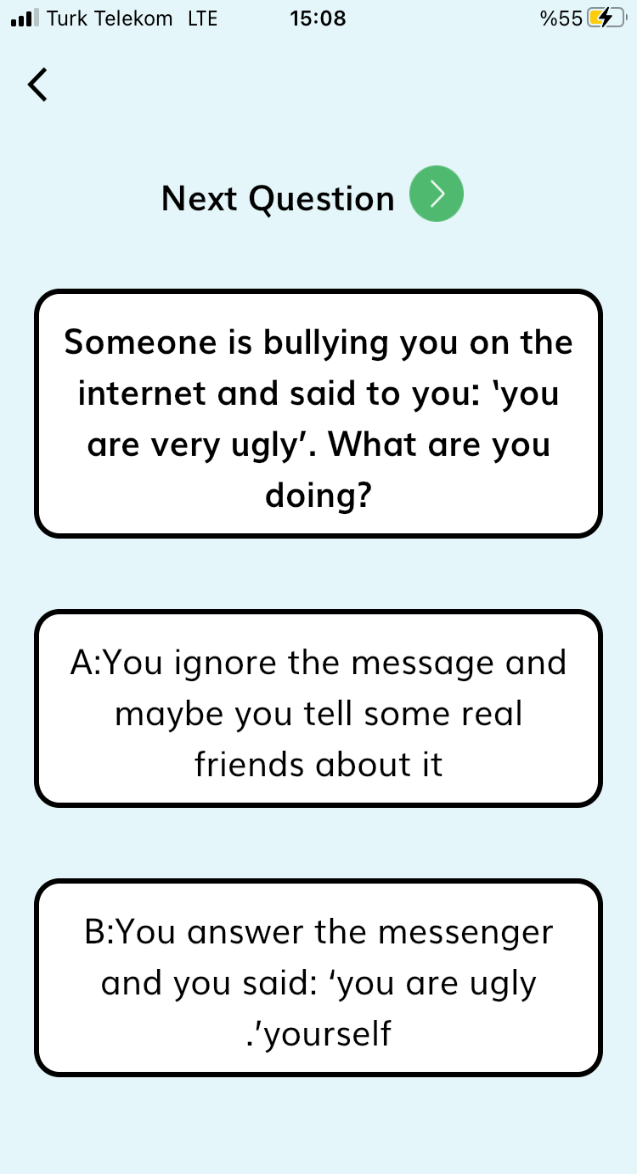 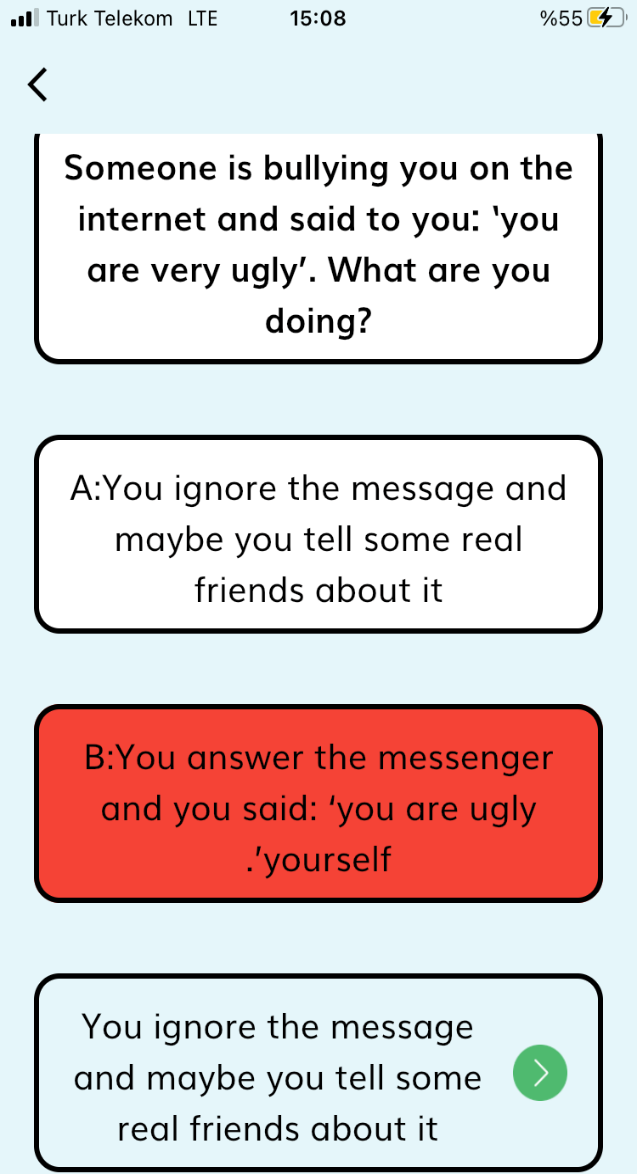 This quiz is an instructional quiz package that contains items about what other individuals should do when people who use technology with bad intentions behave badly towards other individuals.
Safety Game
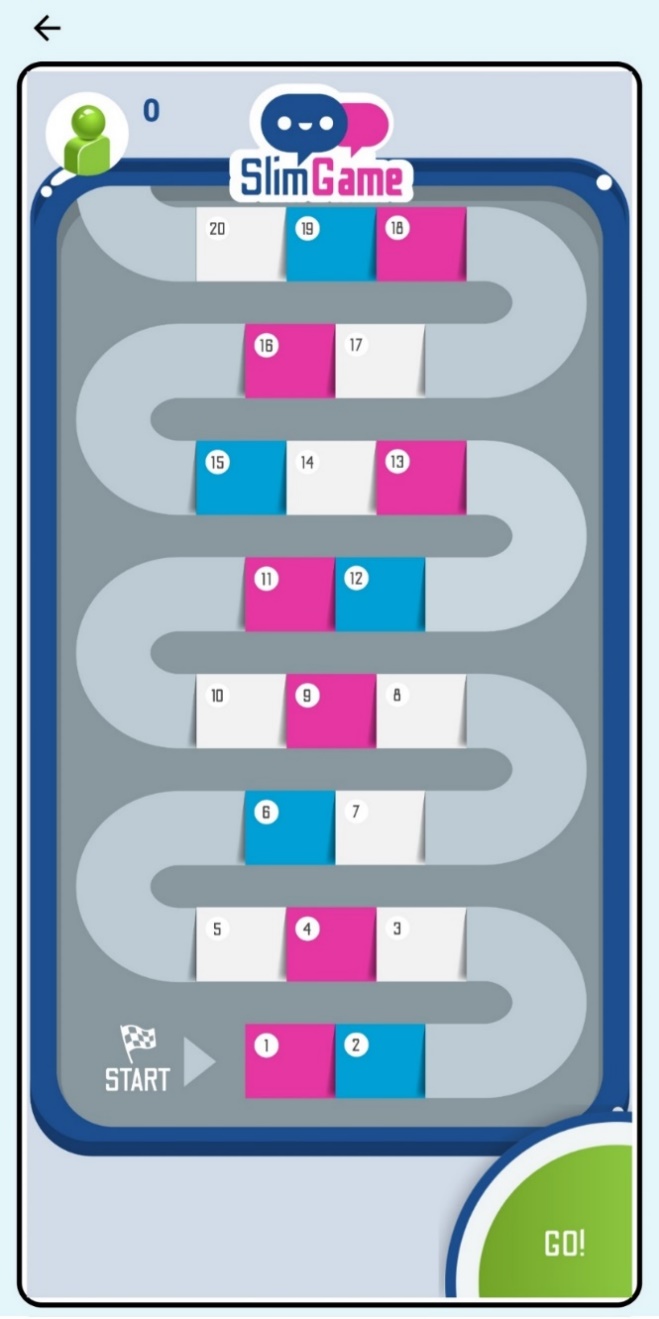 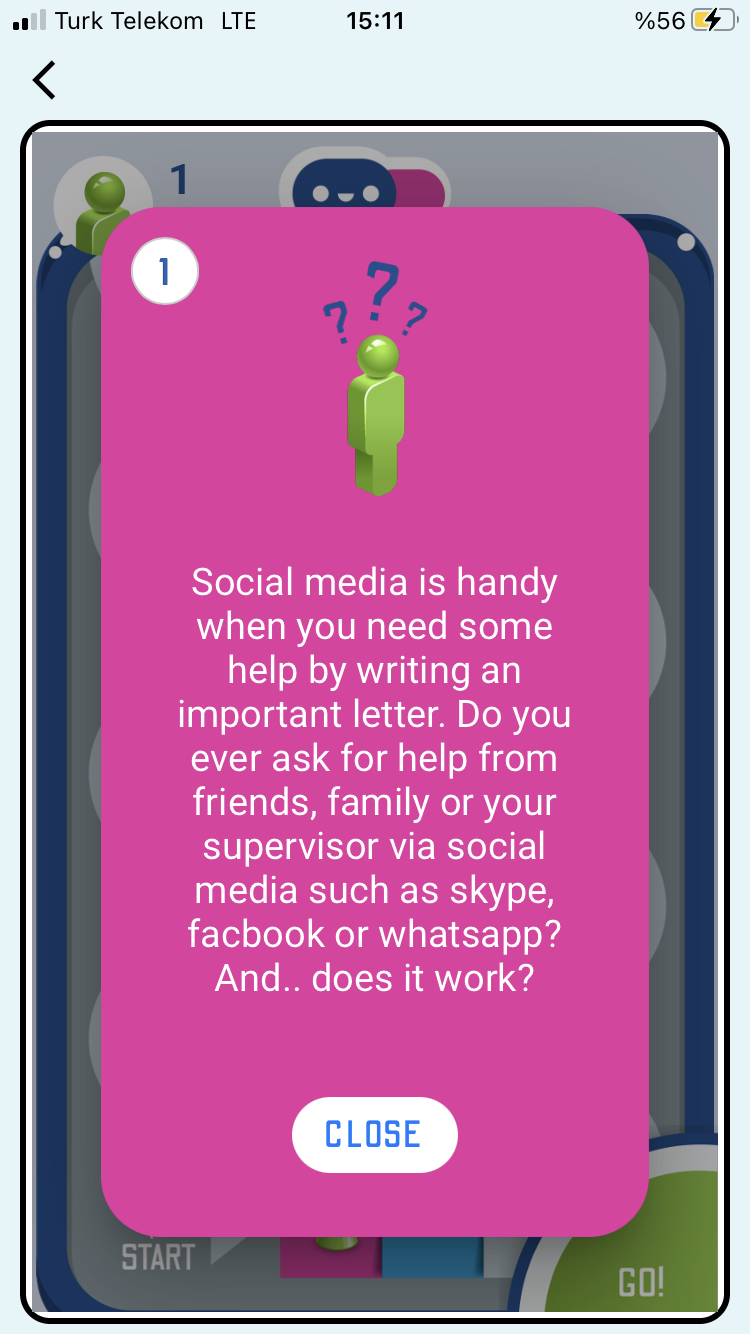 In this part, the person can play the game with 2 or more friends. This part prepared for the person to use the internet safely.
SOCIAL
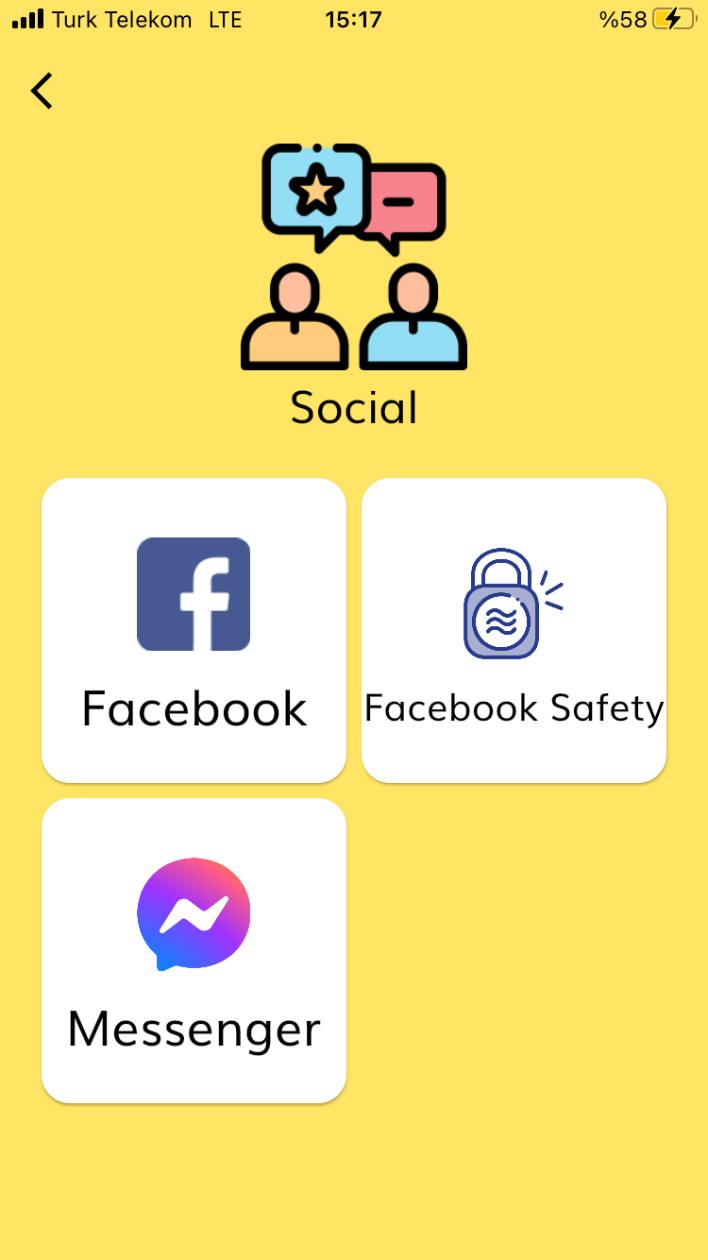 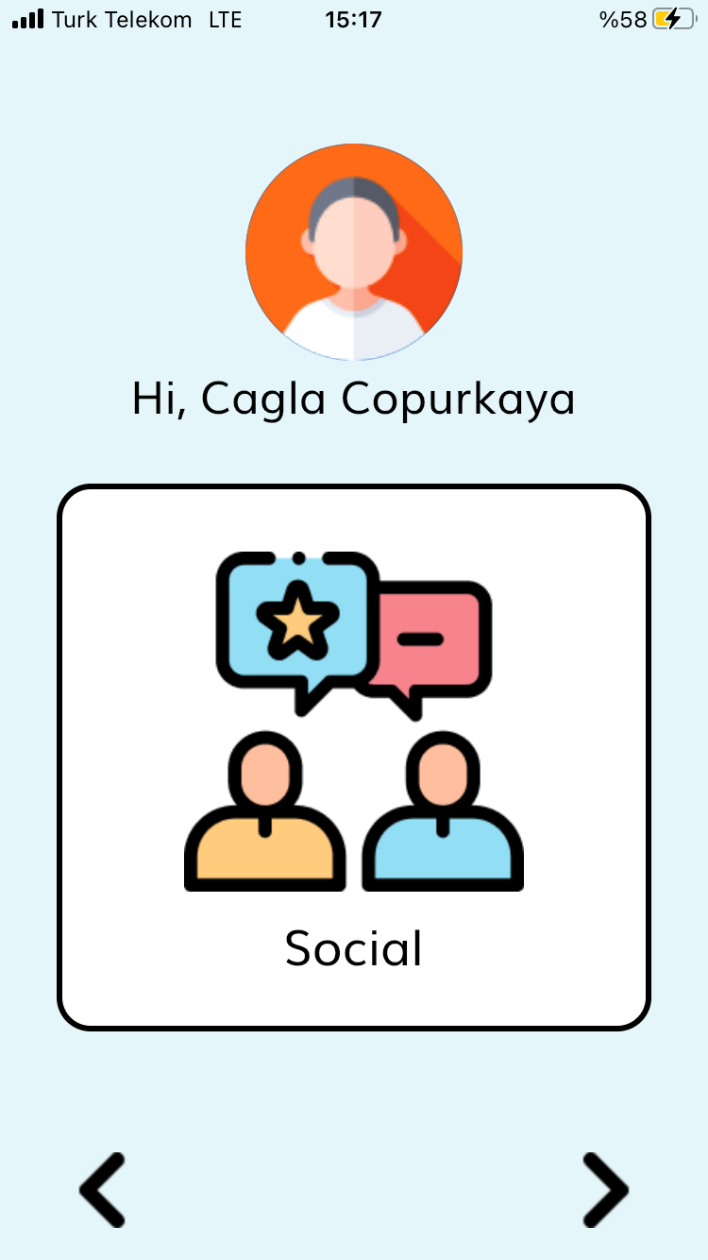 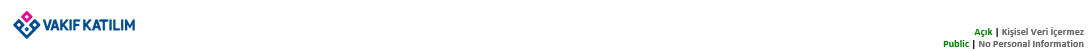 FACEBOOK
DONE
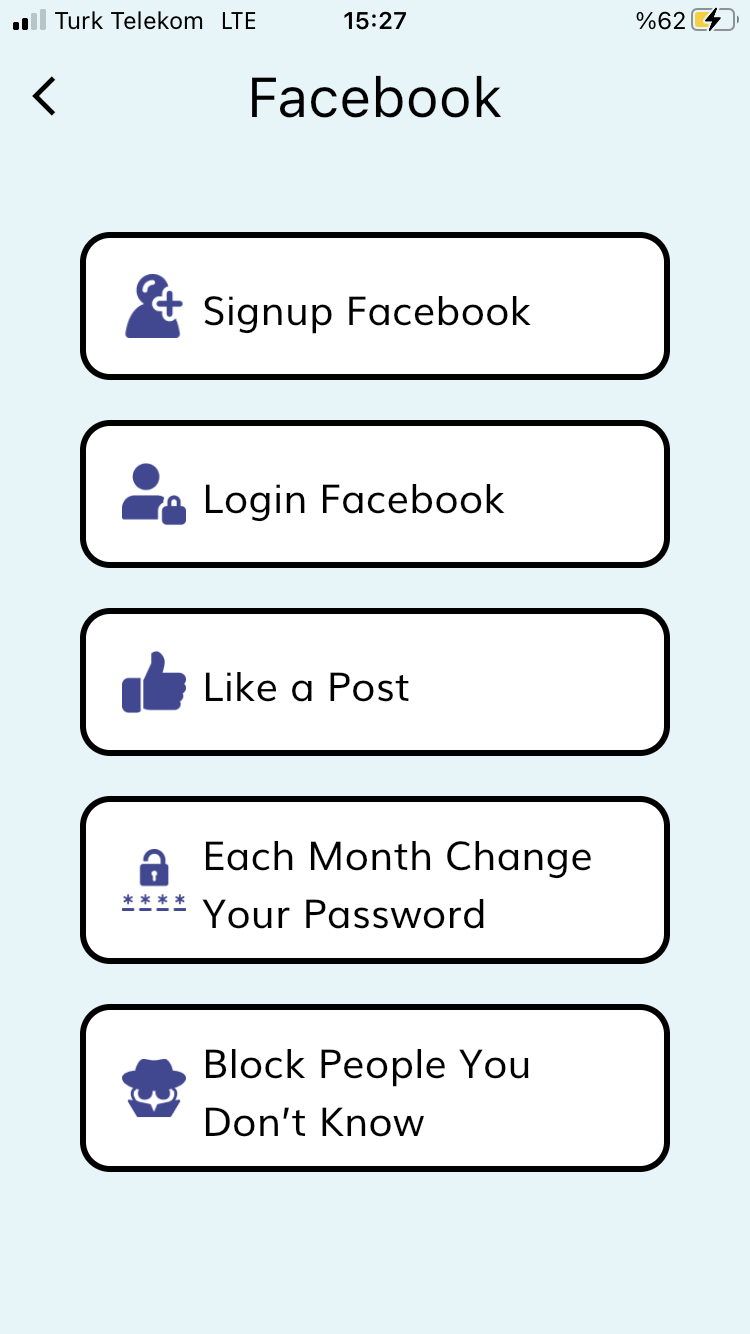 How to use Facebook? What should be considered when using? It is a package that answers these questions and consists of 5 basic content videos. The contents of this package are given below in image on the right.
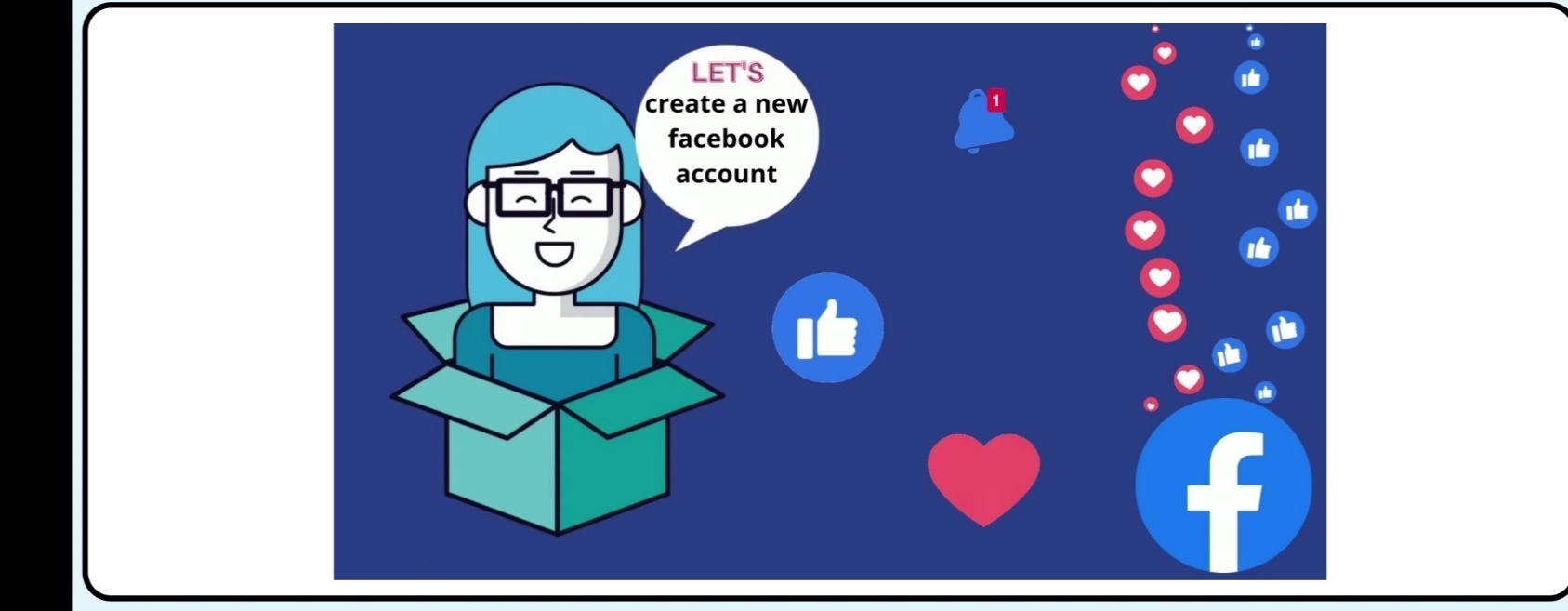 FACEBOOK SAFETY
DONE
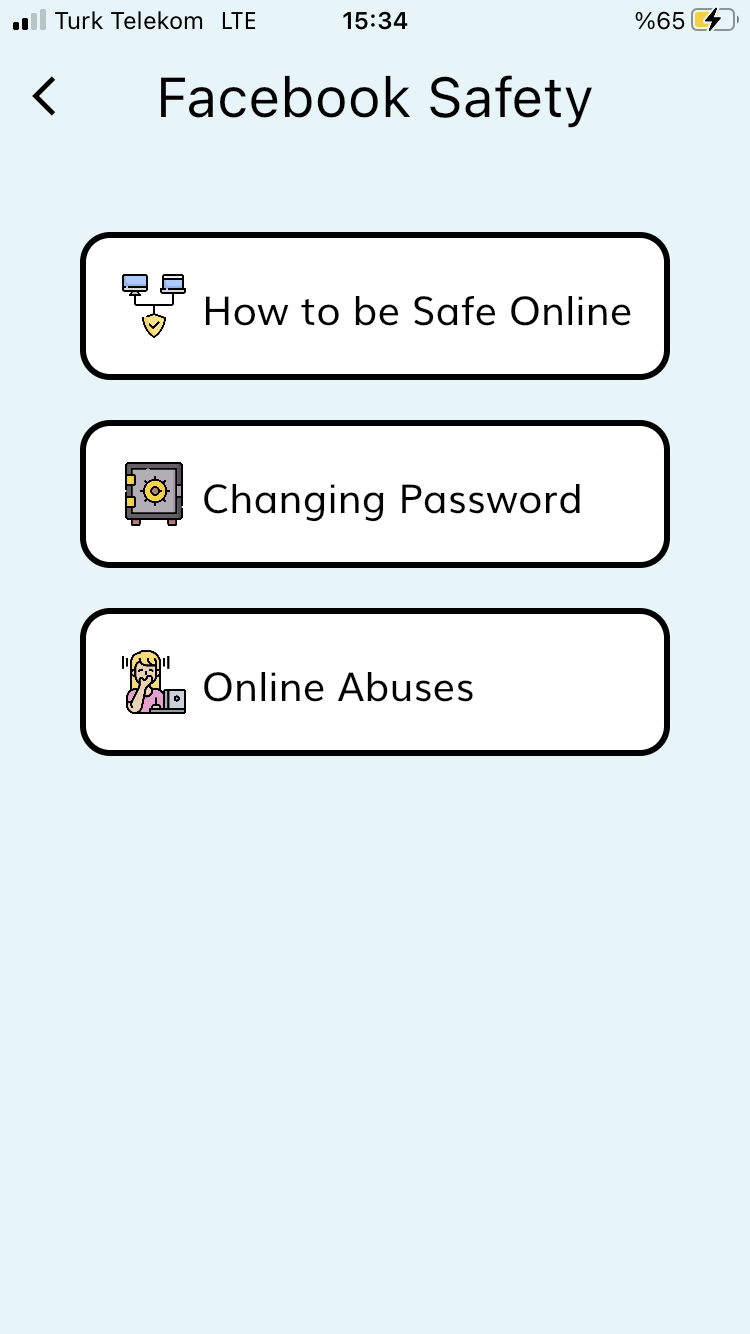 How do we protect ourselves against disservice on Facebook? What should we do or not do? It is a package of videos that answer these questions in the most basic way. The contents of this package are given below in image on the right.
PROFESSIONAL LIFE
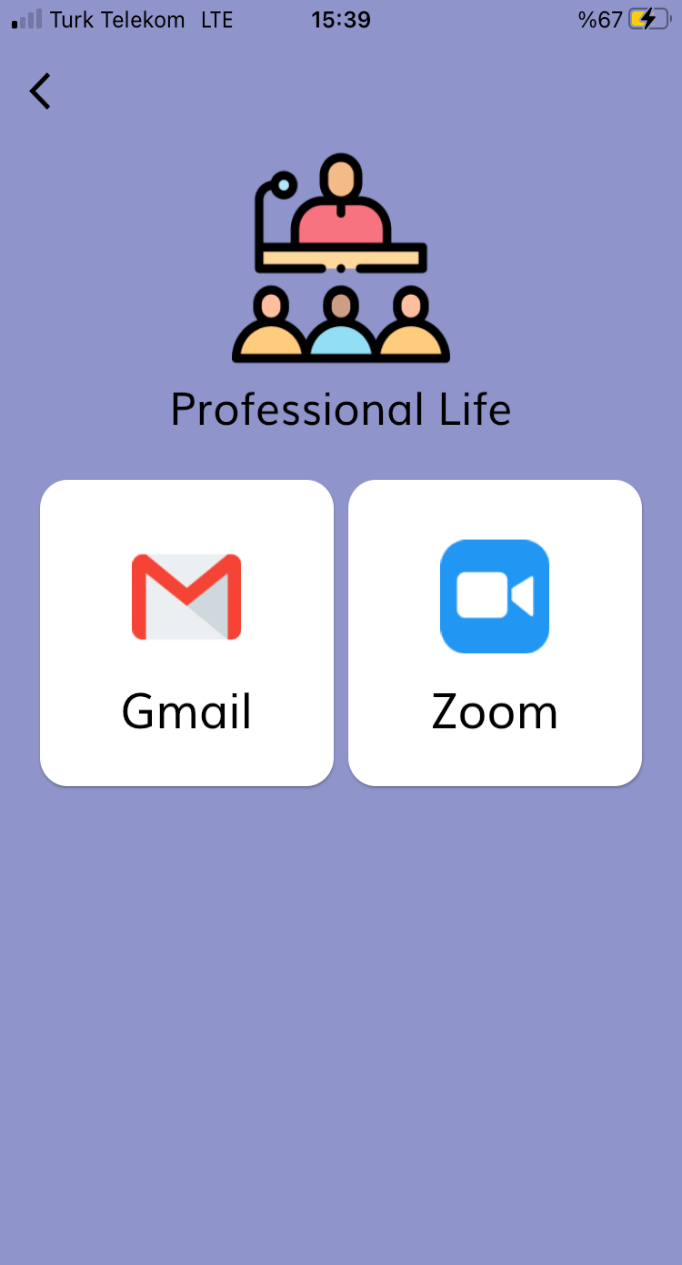 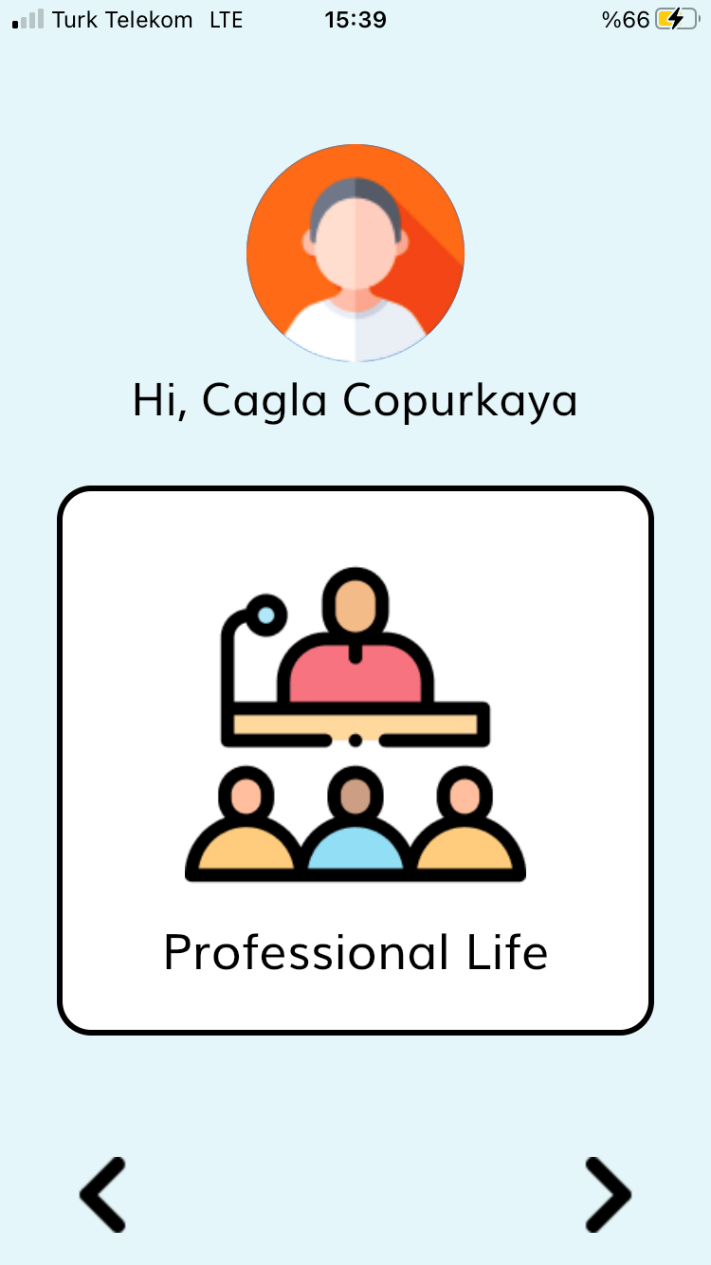 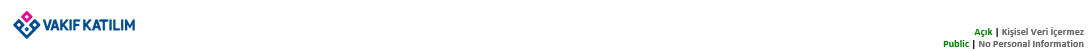 GMAIL
DONE
This is a package that PWDs can learn by simulating how to send a mail.
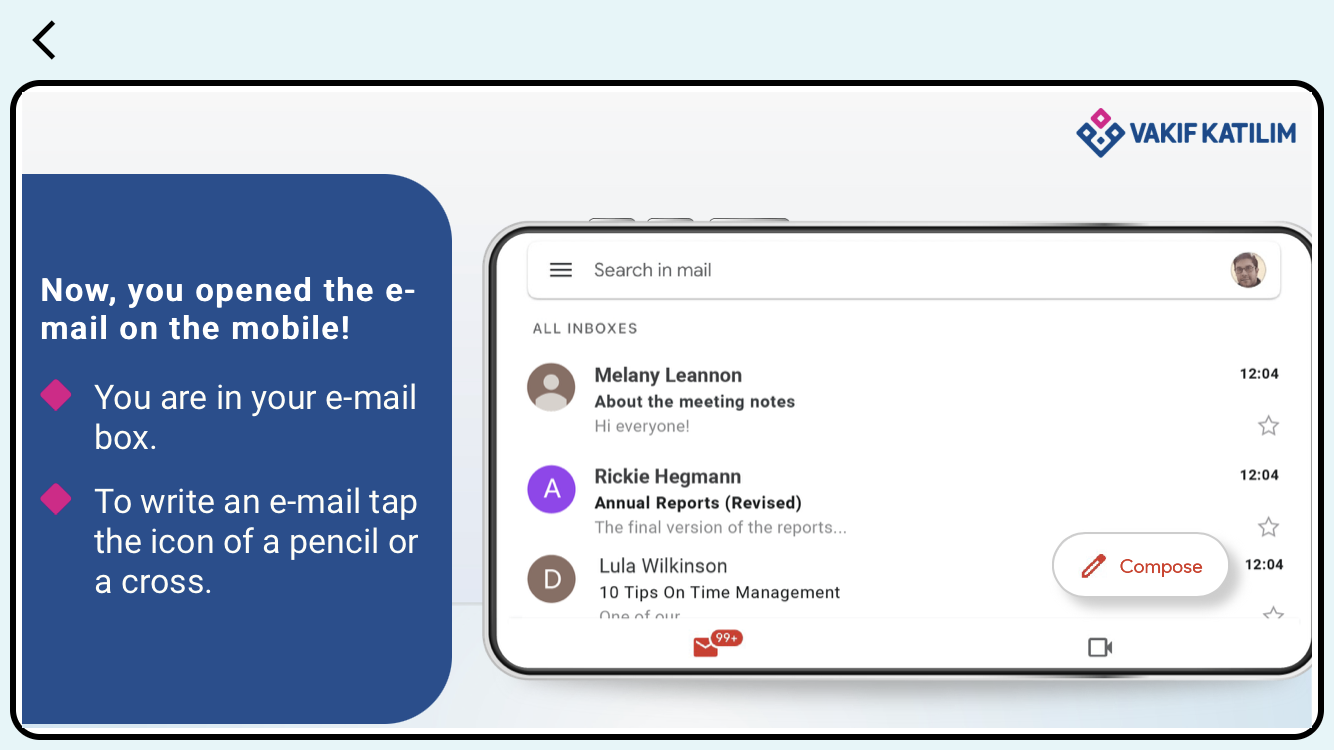 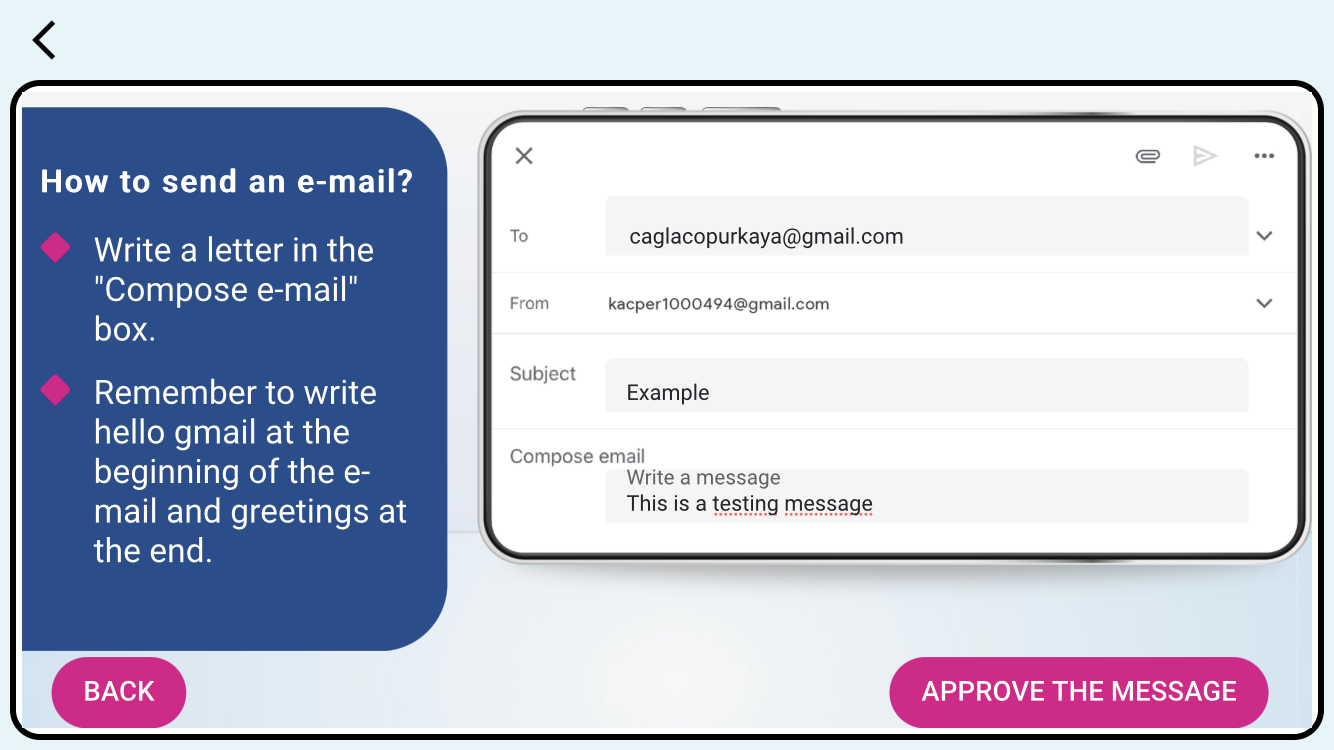 ZOOM
DONE
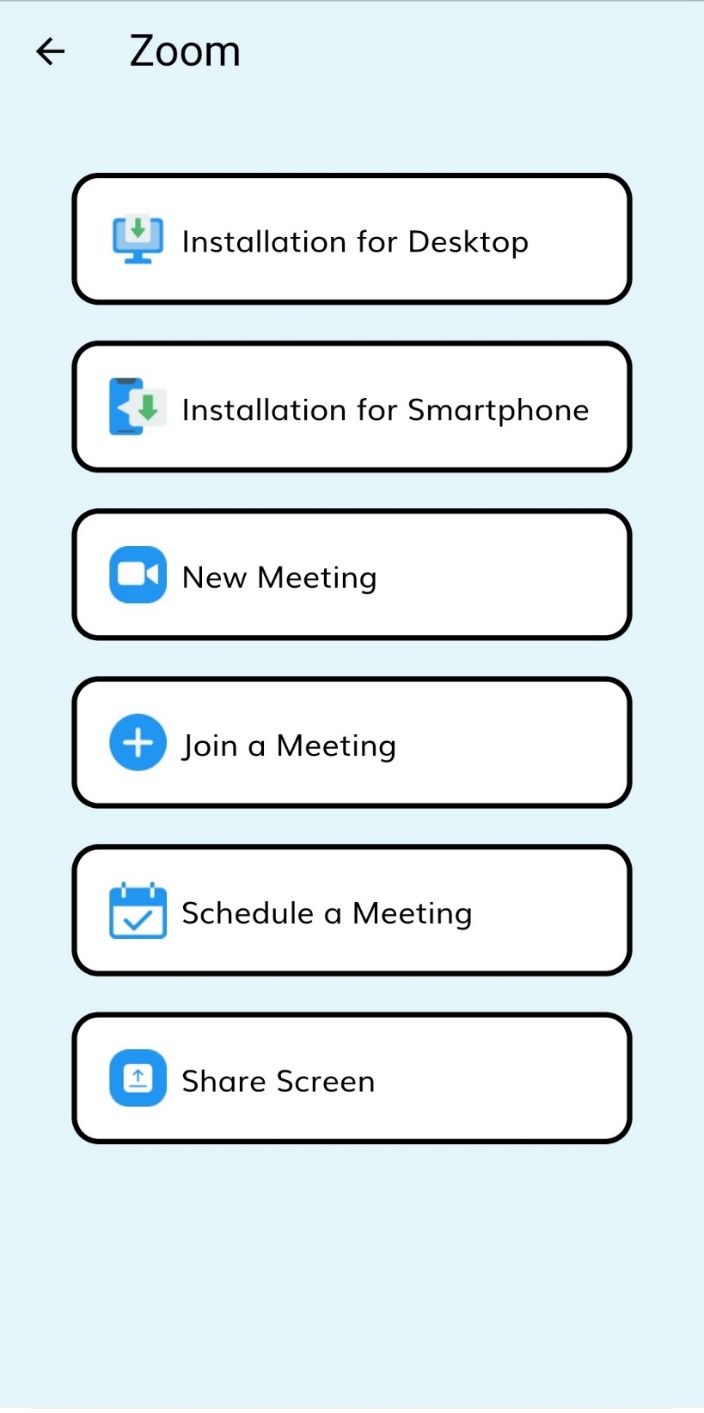 How do we install zoom? How can we create a new meeting? How can we share our screen?  It is a package of videos that answer these questions in the most basic way. It is a package that explains each action separately with videos and teaches how to use the zoom. The contents of this package are given below in image on the right.
DOWNLOAD ZOOM
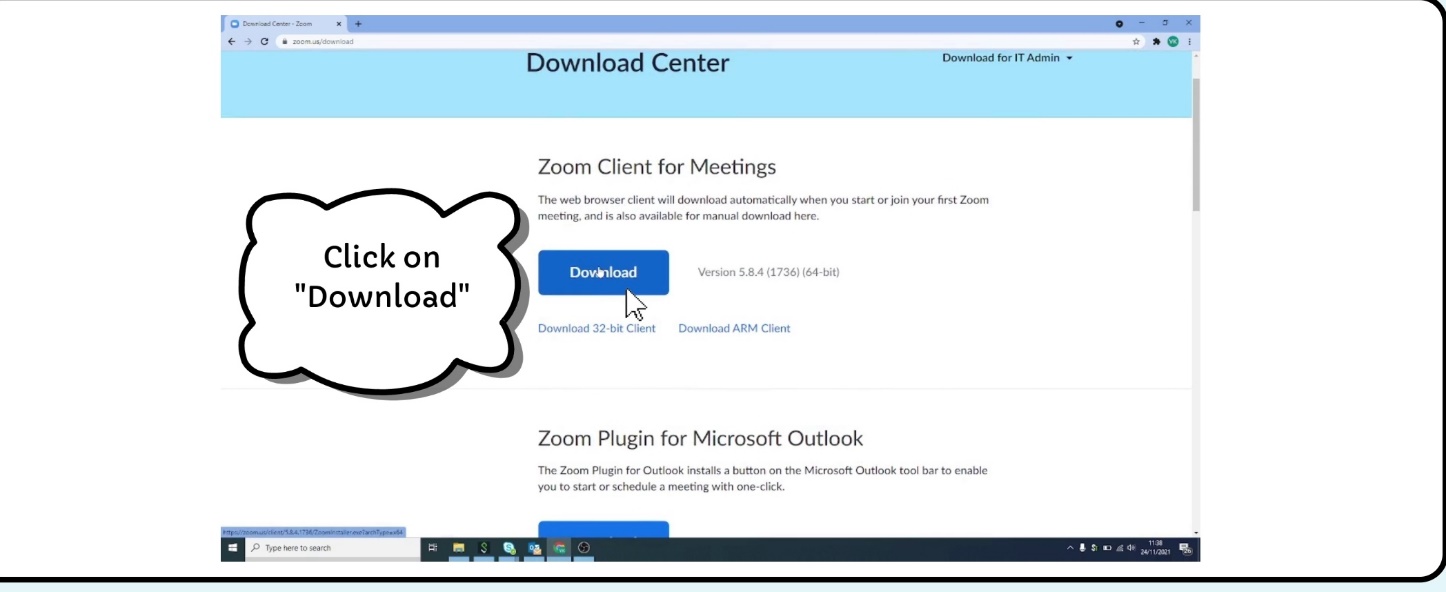 ORGANIZER
IN PROGRESS
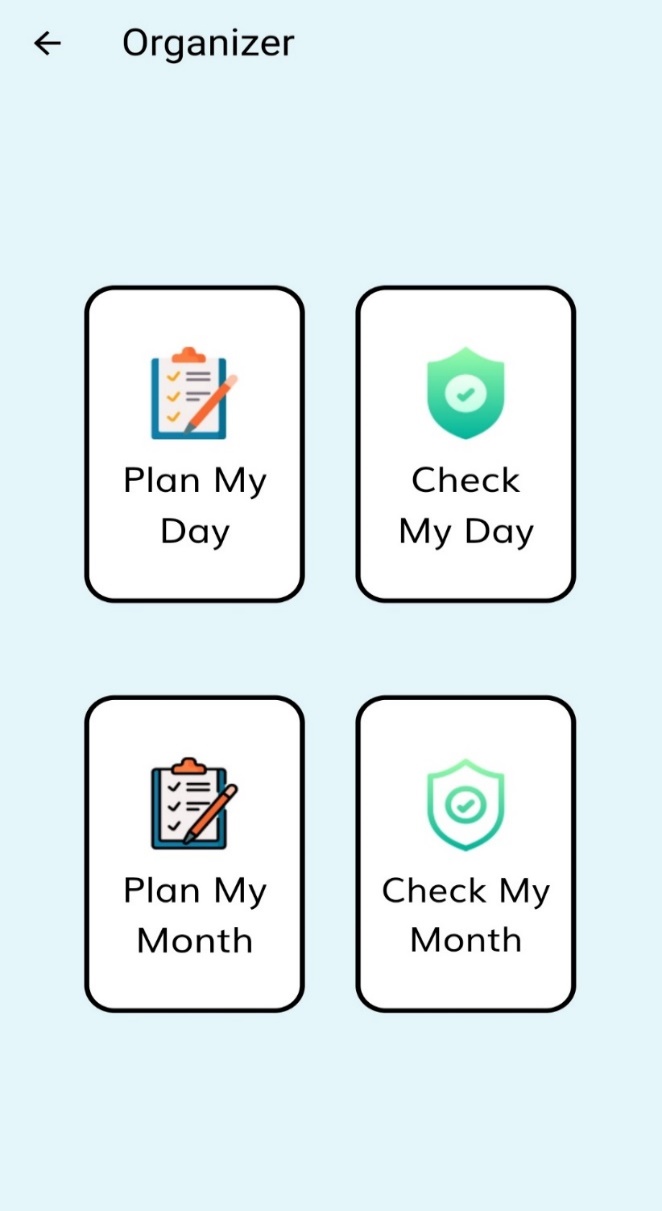 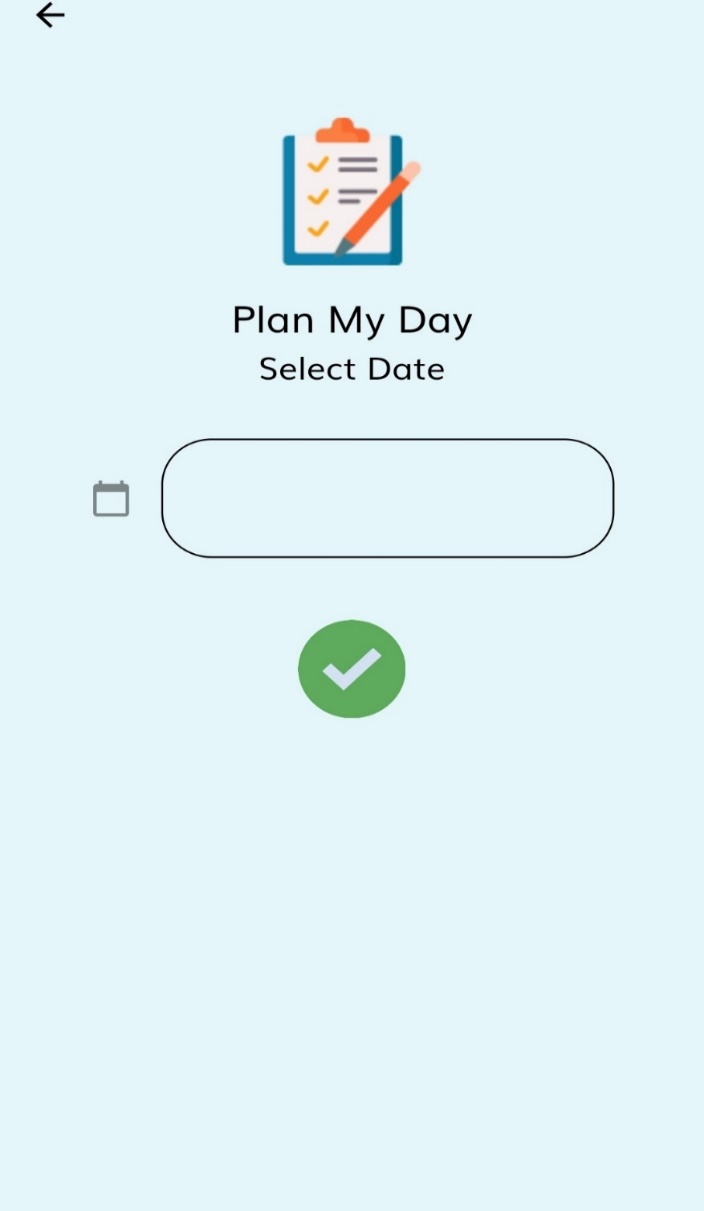 It is a package that organizes the day or month of PWDs, can set alarms and send notifications when necessary.